Муниципальное бюджетное общеобразовательное учреждение
 «Лицей № 40»
Исследовательский проект
Выращивание микрозелени в домашних условиях
Автор :  
Кормоева Мария, 10лет
3В класс, МОУ «Лицей № 40»
Руководители:
Мама – Лагута Наталья Валентиновна
Учитель –  Бердникова  Ольга Юрьевна
г. Петрозаводск
2023 год
Актуальность
Где  взять витамины и микроэлементы растущему организму 
в зимнее время года?
Микрозелень
Микрозелень содержит витамины и микроэлементы.
 Очень полезна для организма человека.
Гипотеза
 Возможно ли вырастить микрозелень в домашних условиях без почвы?
Цель 
 Изучить процесс выращивания микрозелени в домашних условиях.
Задачи
Изучить информацию о микрозелени и о ее пользе для человека.
Вырастить микрозелень в домашних условиях.
Польза микрозелени для человека
При регулярном употреблении микрозелени можно улучшить функционирование сердечно-сосудистой, пищеварительной, 
нервной, репродуктивной и эндокринной систем. 
Эти чудо-проростки продлевают молодость, улучшают состояние кожи, ногтей и волос и являются диетической пищей с минимумом калорий.
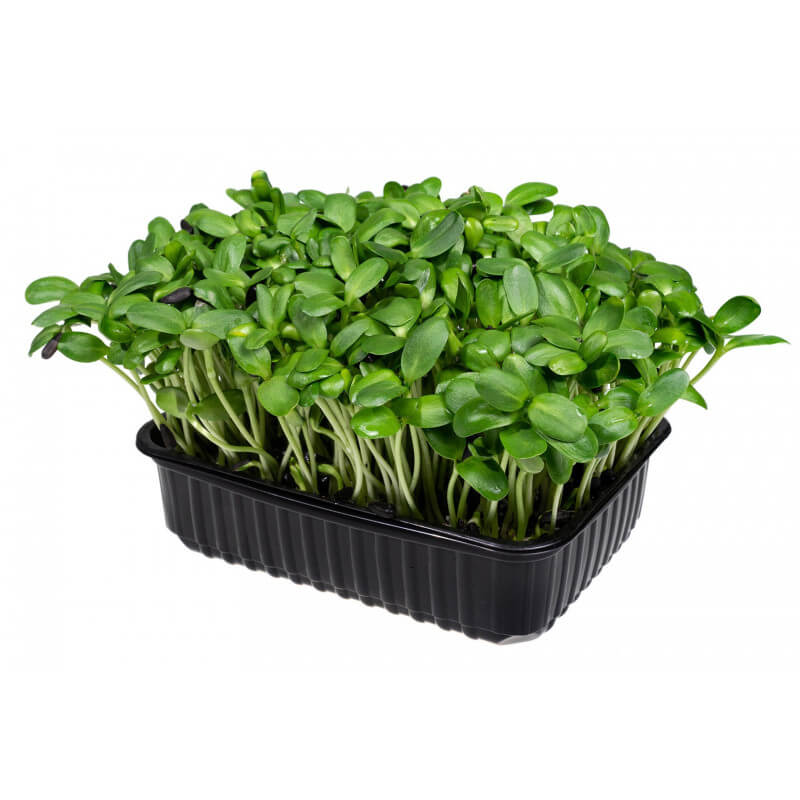 Микрозелень гороха и ее полезные свойства неоценимы.
В проросших семенах культуры содержатся практически все витамины: С, РР, группы В, А, Е, а также минеральные вещества – фосфор, марганец, железо, калий, йод, кальций, медь, магний. 
Продукт имеет в составе бета-каротин, фолиевую кислоту, каротиноиды.
Практическая часть работыНам понадобятся:
-  семена гороха
- лотки для посадки
  субстрат
- вода для полива
-  источник света
План работы по проекту
Первый этап
Положить грунт в лотки.
 Равномерно засеять семена.
 Хорошо увлажнить. 
Поставить лотки в теплое темное место на 3-4 дня.
Второй этап
Появившиеся ростки поместить на свет. 
Поливать через 1-2 дня.
Третий этап
Через 14 дней снять урожай.
Выводы
Моя гипотеза подтвердилась.
За 14 дней были выращены образцы микрозелени. 
Для проращивания микрозелени необходимы -  тепло, свет и вода. 
Свет играет важную роль при выращивании растений. 
Выращивать микрозелень просто, быстро и интересно.
Из микрозелени можно приготовить вкусные  и полезные блюда.
Мой любимый салат
Зеленый салат из редиса и микрозелени
Редис – 5 шт.
Красный лук – 1 шт.
Морковь – 1 шт.
Яблоко – 1 шт.
Микрозелень (подсолнечник) по вкусу
Тыквенные семечки – горсть.
Для заправки: Апельсиновый и лимонный сок,  оливковое масло, специи – по вкусу.
Как готовить: 
Яблоко и стебли сельдерея помойте, морковь очистите. Все нарежьте мелкими кубиками.
Сок апельсина, лимона и оливковое масло смешайте, добавьте специи, и снова все взбейте.
Выложите салат на тарелки, полейте заправкой и посыпьте микрозеленью и тыквенными семечками.
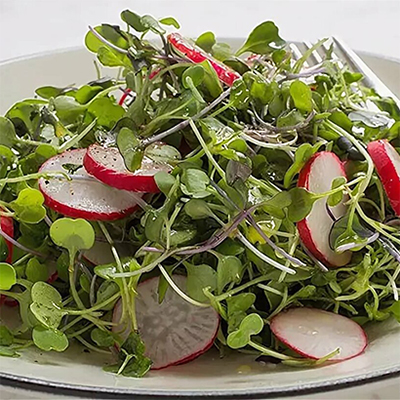 Источники информации
Википедия (Электронный  ресурс). – Режим доступа: 
https://ru.wikipedia.org/wiki/
Ботаничка (Электронный  ресурс). – Режим доступа: https://www.botanichka.ru/article/mikrozelen-chto-eto-takoe-i-s-chem-eyo-edya
Всё растет (Электронный  ресурс). – Режим доступа: https://vseroste.com
Спасибо за внимание
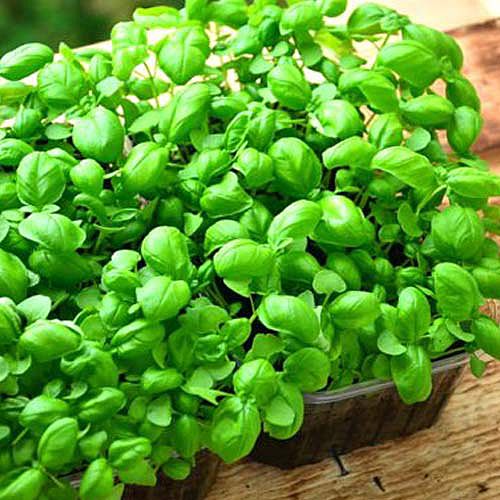